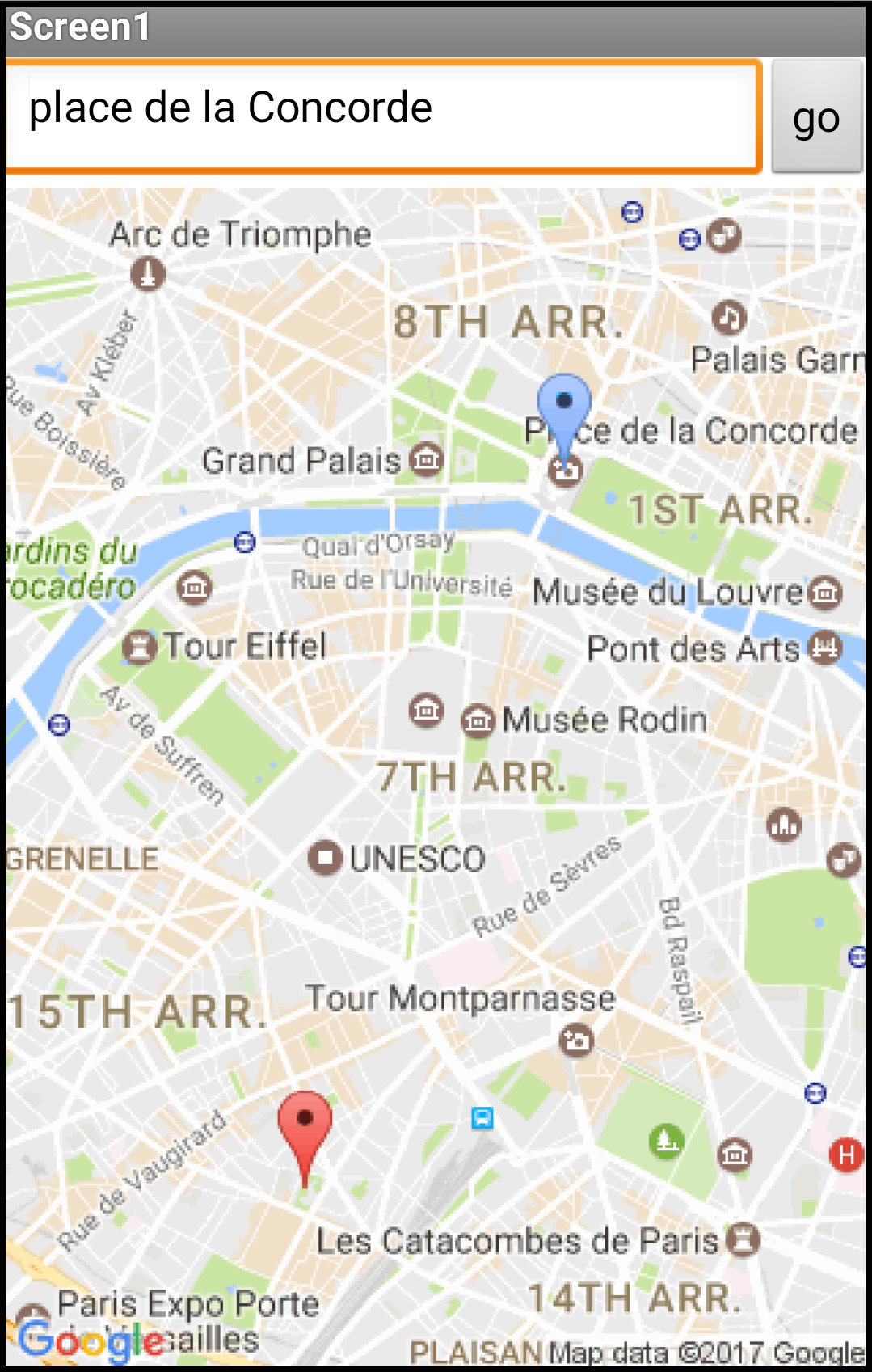 App Inventor

Géolocalisation, Cartes         et Uber
1
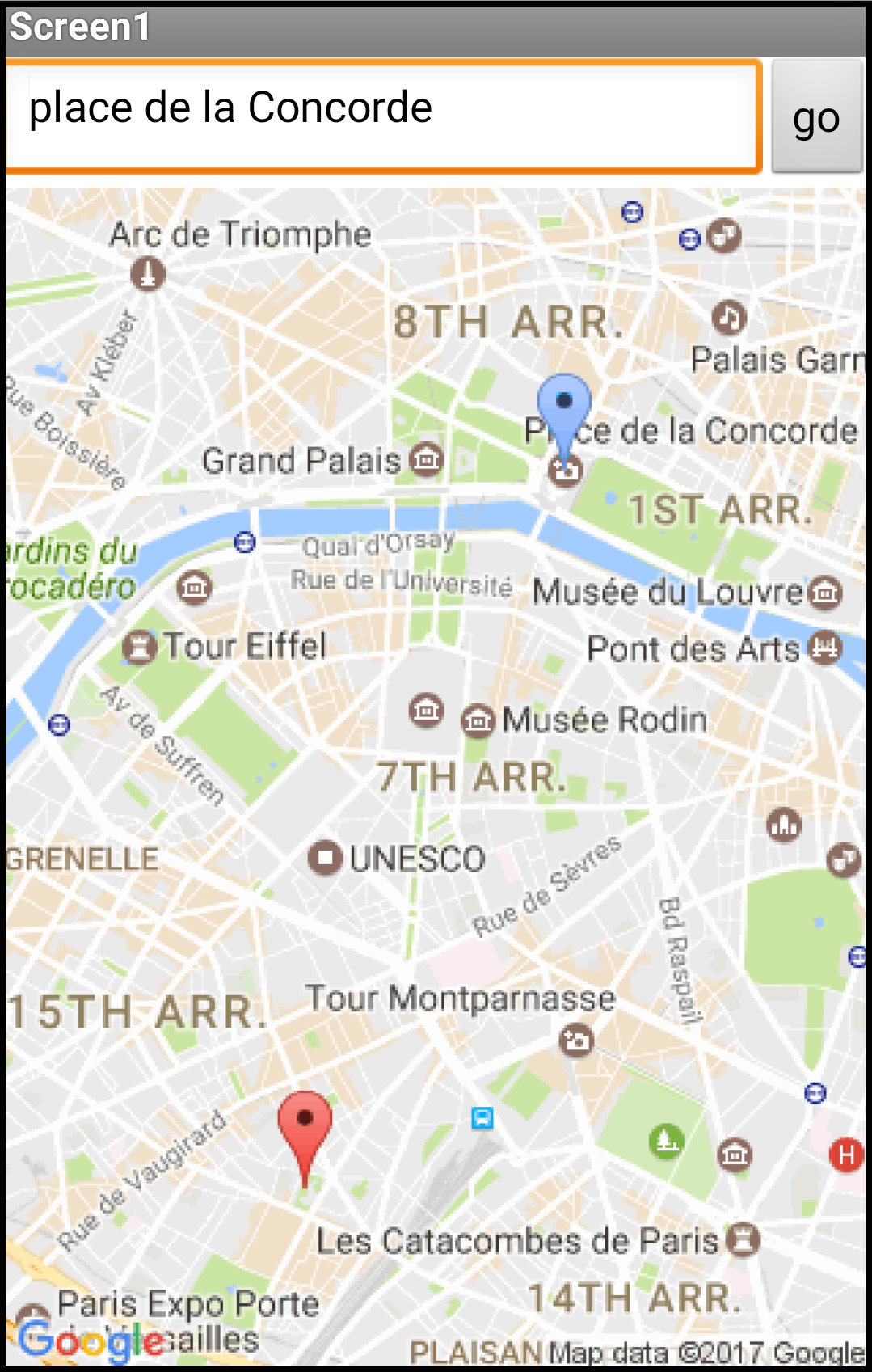 App Inventor

Géolocalisation, Cartes         et Uber
2
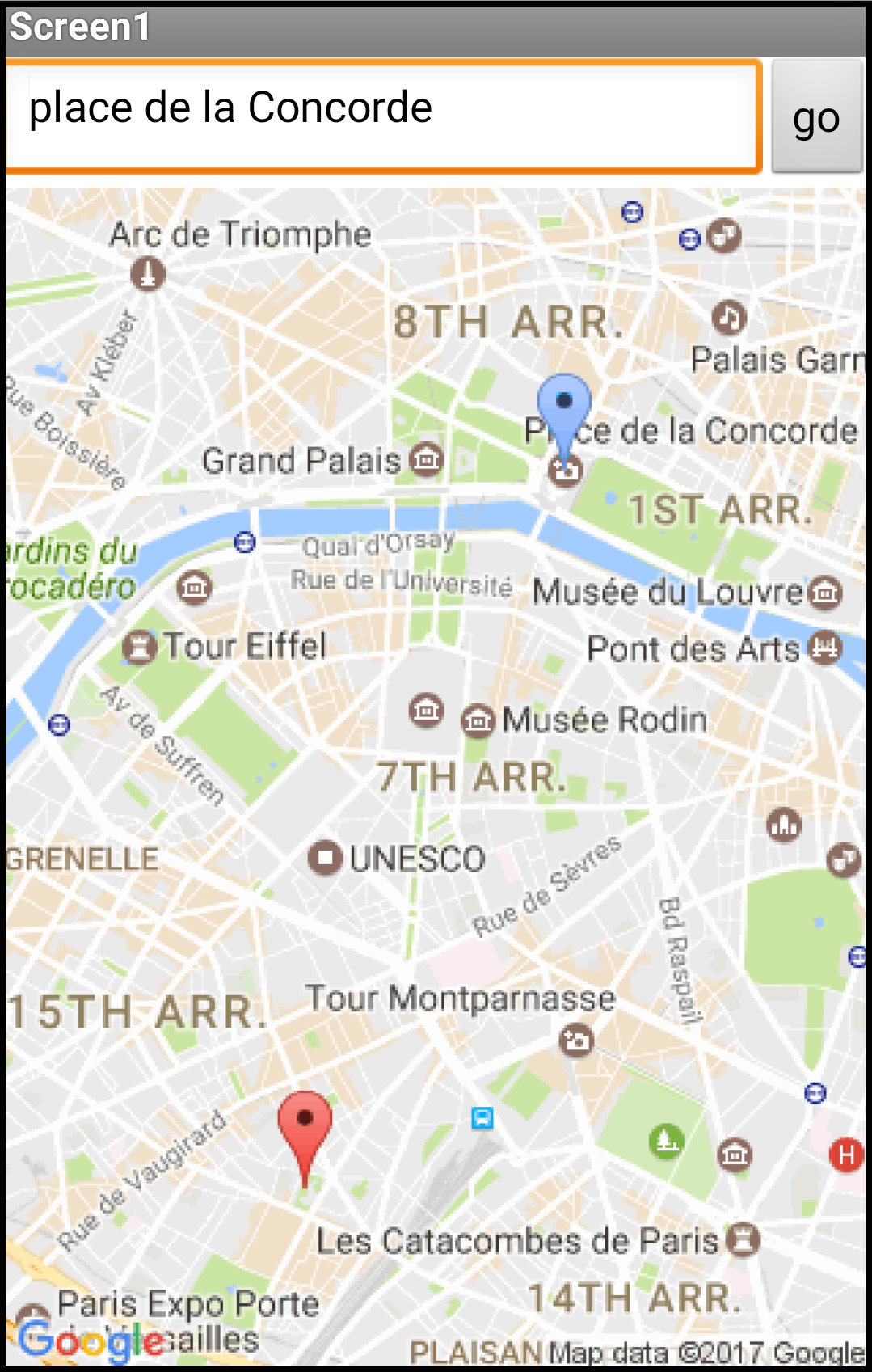 App Inventor

Géolocalisation,
        GPS, 
     Cartes
3
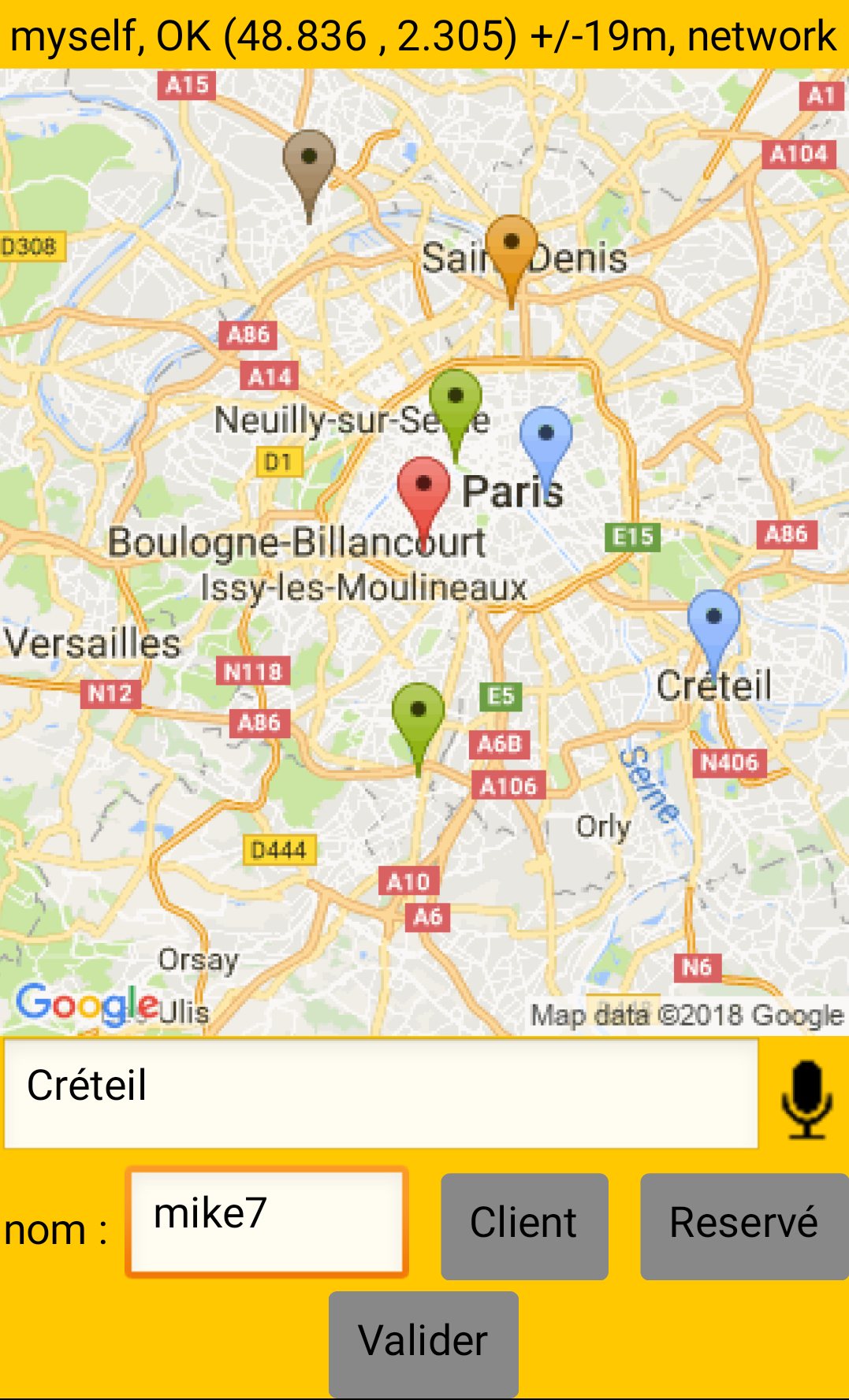 App Inventor
liste de points
Géolocalisation,
         GPS, Cartes           BD réseau
4